Психологические аспекты применения поощрений и наказаний в воспитании
Поощрение – метод, который поддерживает и усиливает положительные побуждения и эмоции. Основное значение метода в том, что ребёнок испытывает чувство радости, гордости, особенно в младшем возрасте.
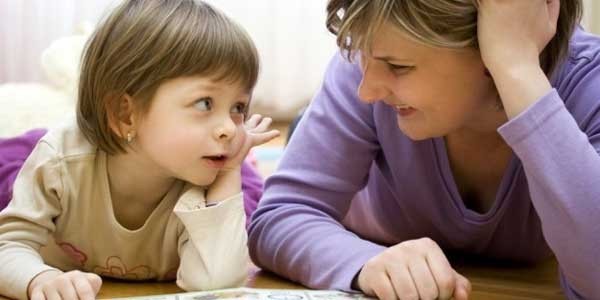 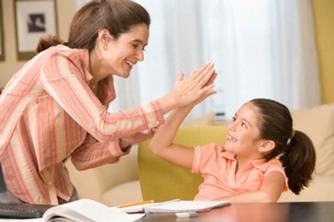 Наказание – воздействие на личность ребёнка с целью затормозить нежелательные поступки поведения, осудить отдельные действия и поступки. Наказание – оружие очень острое и использовать его нужно крайне осторожно.
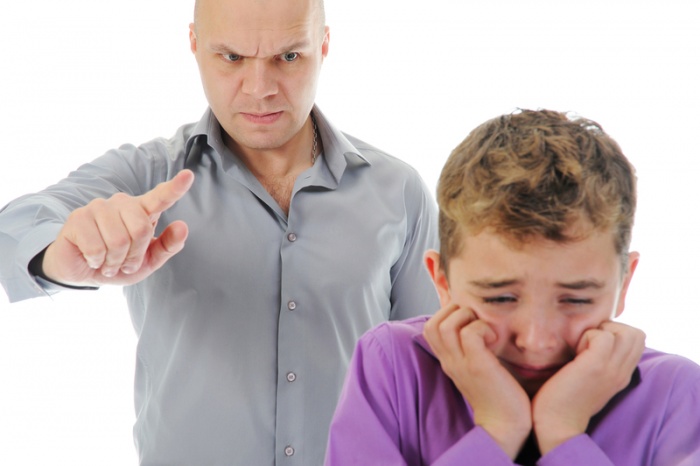 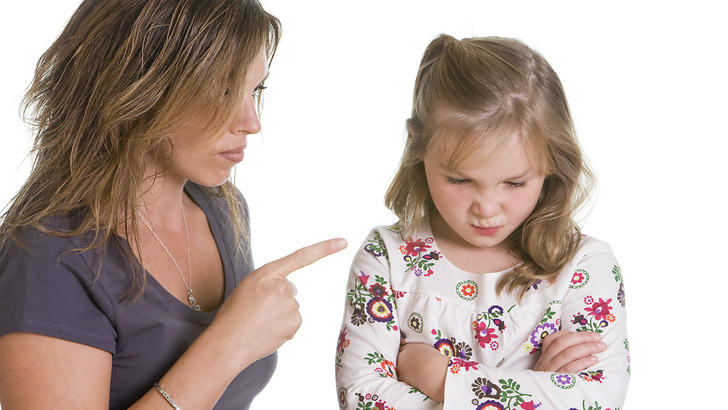 Предпосылки использования наказания:
«Надо-не хочу»

Непослушание может состоять и в том, что взрослый пытается создать побуждения, которые смогли бы преодолеть тенденцию к избежанию ребёнком требуемого поведения.

Кроме того побуждения ребёнка могут вступать в конфликт с создаваемыми побуждениями взрослого. 

Конфликты, создаваемые в общении.
Ситуация поощрения 
- это психологическая ситуация, в которой на ребёнка действуют различные побуждения, они могут быть как положительными, так и отрицательными. С одной стороны ребёнок не хочет выполнять требуемое взрослым, а с другой – хочет получить обещанное взрослым поощрение